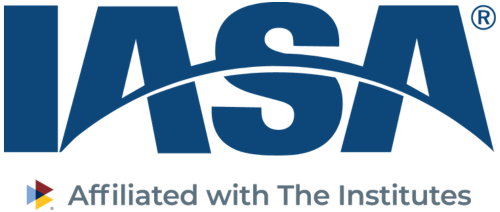 Event Processing & Chapter Fee Changes for 2024
WWW.IASA.ORG | FOLLOW US!
@IASA
@IASAINC
@IASAINC
@IASAINC
Recoupment Fee Changes
New tiered pricing structure based on event type and CPE offerings
Fees are more appropriately aligned with chapters requiring the most support on events
No change for events with 1-2 CPE offerings, these will remain at $15 per attendee
Changes are effective immediately (for all 2023 events)
Chapters need to be sure to budget and price events for any increases 
All events should have a member and non-member price options to support
Member vs. Non-Member value proposition
A minimum of 30% increase for nonmember is recommended
WWW.IASA.ORG | FOLLOW US!
@IASA
@IASAINC
@IASAINC
@IASAINC
Chapter Event Recoupment Fee Projections
WWW.IASA.ORG | FOLLOW US!
@IASA
@IASAINC
@IASAINC
@IASAINC
[Speaker Notes: I shared this in February already but wanted to review here and answer any questions you may have.]
NASBA Sponsorship Fee Changes
Previously chapters paid $37.00 per event
New pricing structure is based on number of CPE
Fees are more appropriately aligned with chapters requiring the most support with CPE
Tiered pricing allows for appropriate event pricing on smaller events
Changes were effective for all 2023 events, see updates for 2024
Chapters need to budget for any increases 
Note this fee is based on CPE not on attendee, see chart for examples
WWW.IASA.ORG | FOLLOW US!
@IASA
@IASAINC
@IASAINC
@IASAINC
NASBA Sponsorship Fee Changes
WWW.IASA.ORG | FOLLOW US!
@IASA
@IASAINC
@IASAINC
@IASAINC